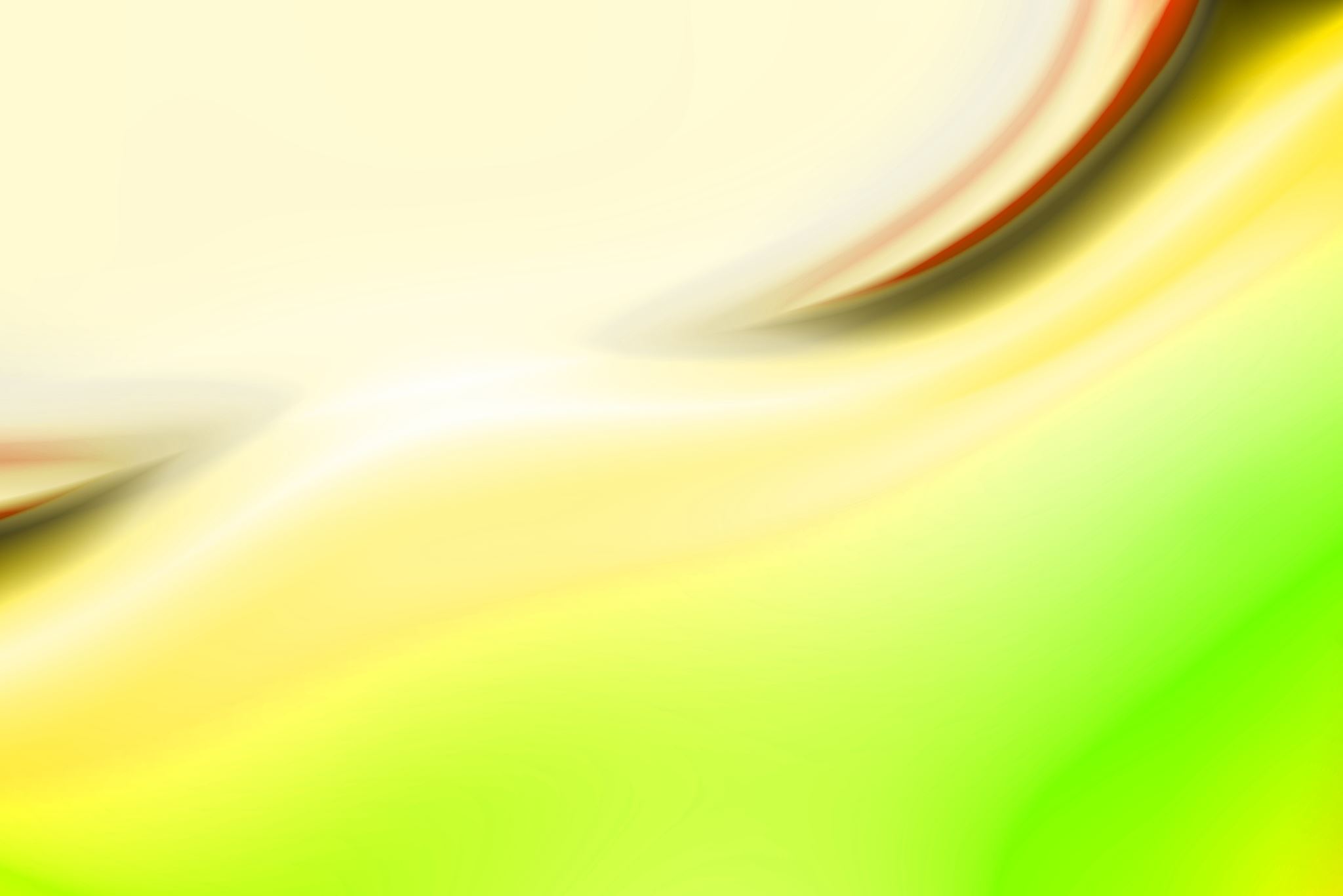 Kansainväliset sopimukset
Luento 6 
Irtaimen kauppa: Kansallinen ja kansainvälinen sääntely
Sopimuksenmukaisuuden määrittely
Tavaran virheen sopimusoikeudelliset seuraamukset
Vahingonkorvaus
CISGin sisältö
Kansainväliset sopimukset Luento 6
2
Tavaran sopimuksenmukaisuus (CISG art. 35)
Kansainväliset sopimukset Luento 6
3
Tavaran sopimuksenmukaisuus ja vaaranvastuun siirtyminen (CISG art. 36)
Kansainväliset sopimukset Luento 6
4
Takuu
Kansainväliset sopimukset Luento 6
5
Vaaranvastuu 1
Kansainväliset sopimukset Luento 6
6
Kauppa ja kuljetus
B) Incoterms F
A) Incoterms C-D
Ostaja huolehtii kuljetussopimuksesta
Myyjä huolehtii kuljetussopimuksesta
Myyjä
Myyjä
K
A
U
P
P
A
Kuljetus-sopimus
Tavara
Tavara
Kuljetusliike
Kuljetusliike
Maksu
Kuljetus-sopimus
Tavara
Tavara
Maksu
Ostaja
Ostaja
Kansainväliset sopimukset Luento 6
7
Vaaranvastuun siirtyminen2
Kansainväliset sopimukset Luento 6
8
Passing of Risk 3
Kansainväliset sopimukset Luento 6
9
Ostajan tarkastusvelvollisuus (CISG art. 38 – 39)
Kansainväliset sopimukset Luento 6
10
Tavaran sopimuksenmukaisuus, Cases 1
Kansainväliset sopimukset Luento 6
11
Tavaran sopimuksenmukaisuus, Cases 2
Kansainväliset sopimukset Luento 6
12
Luontoissuoritus (CISG art. 46)
Kansainväliset sopimukset Luento 6
13
Luontoissuoritus 2 (CISG art. 48)
Kansainväliset sopimukset Luento 6
14
Ostajan oikeus purkaa sopimus
Kansainväliset sopimukset Luento 6
15
Hinnanalennus (CISG art. 50)
Kansainväliset sopimukset Luento 6
16
Ostajan sopimusrikkomuksen seuraamukset (CISC art. 61)
Kansainväliset sopimukset Luento 6
17
Myyjän purkuoikeus
Kansainväliset sopimukset Luento 6
18
Vahingonkorvaus (yhteisiä sääntöjä myyjän tai ostajan soipimusrikkomusvastuusta; CISG art. 74)
Kansainväliset sopimukset Luento 6
19
Vahingonkorvaus
Kansainväliset sopimukset Luento 6
20
Vahingonkorvauksen rakenne
Kansainväliset sopimukset Luento 6
21
Vahingonkorvausoikeuden pääjaottelu
Kansainväliset sopimukset Luento 6
22
Vahingonkorvausoikeuden perusjaottelun merkitys
Kansainväliset sopimukset Luento 6
23